IEEE CEDA Executive Committee Meeting at ICCAD 2018
Hilton San Diego Resort & Spa, San Diego, CANovember 4th, 2018
Agenda
CEDA as a standards “Sponsor”
Many IEEE Societies are Standards Sponsors
Few Non-Society Standards Sponsors
IEEE-SA Corporate Advisory Group (CAG)
Sensors Council
Standards Sponsorship
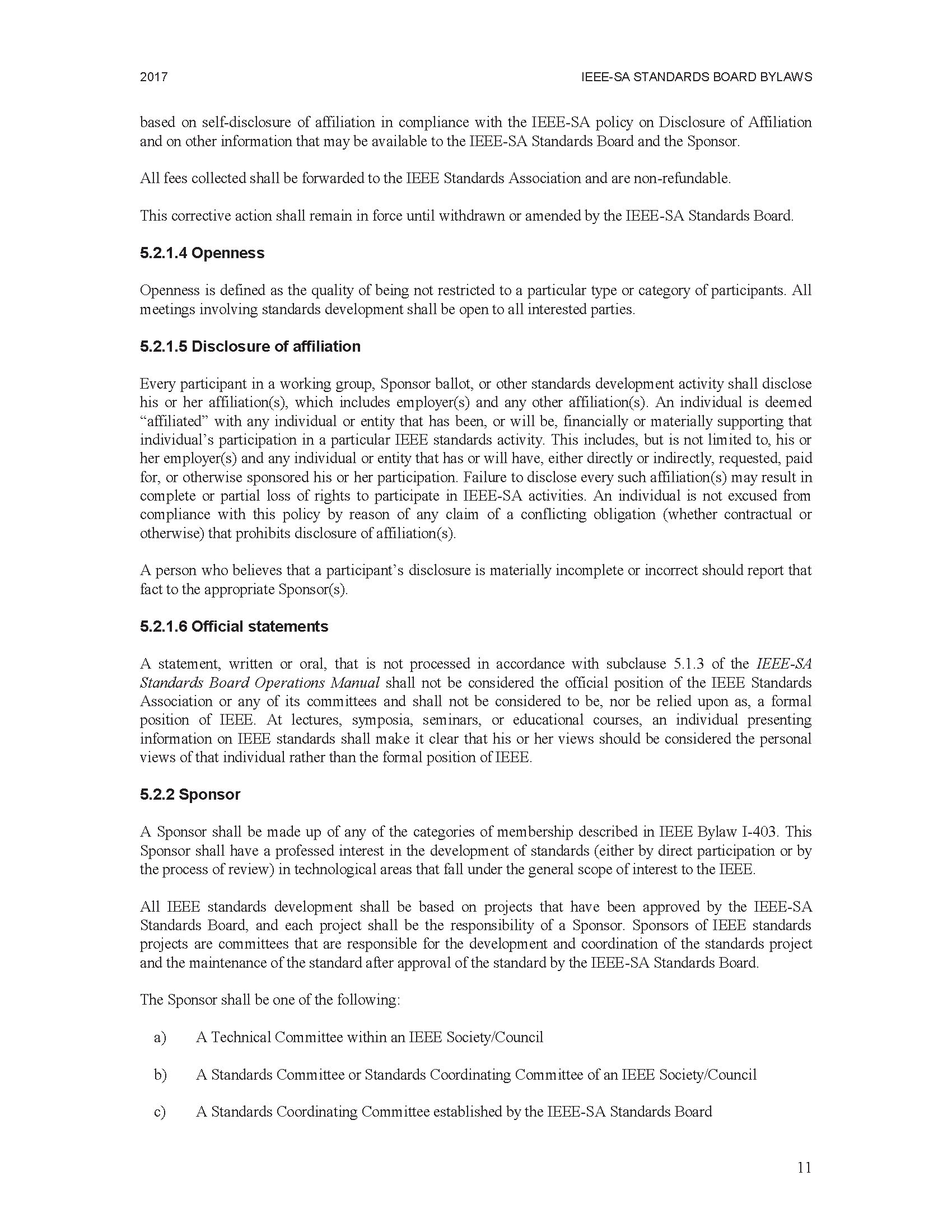 45 Technical Societies
IEEE Standards Sponsors Include:
A Standards Committee or Standards Coordinating Committee of an IEEE Society/Council
Councils added to list of accepted Sponsors
Sensor Council only Council to sponsor standards at the moment
Source: https://standards.ieee.org/about/policies/bylaws/sect5.html
Request to Sponsor Standards
Connect requestors to CEDA member societies
IEEE Antennas and Propagation Society
IEEE Circuits and Systems Society
IEEE Computer Society
IEEE Electron Devices Society
Electronics Packaging
IEEE Microware Theory and Techniques Society
IEEE Solid-State Circuits Society
Sponsor Directly
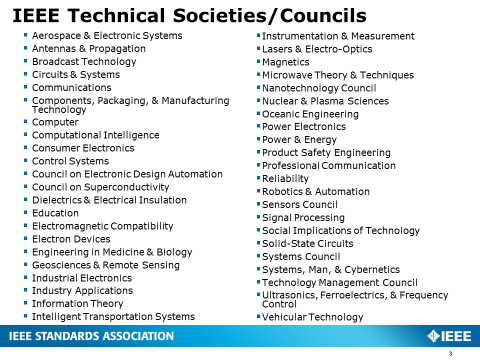 Slide from IEEE-SA Corporate Advisory Group meeting – Atlanta, GA USA – September 2018
PARs Under Review
5
Should we seek Standards Sponsorship Rights?
Act as funnel for sponsorship requests to member Societies
Guide future standards needs from cross-Societal viewpoint
Secure option for greater future use
Don’t compete with member Societies
6